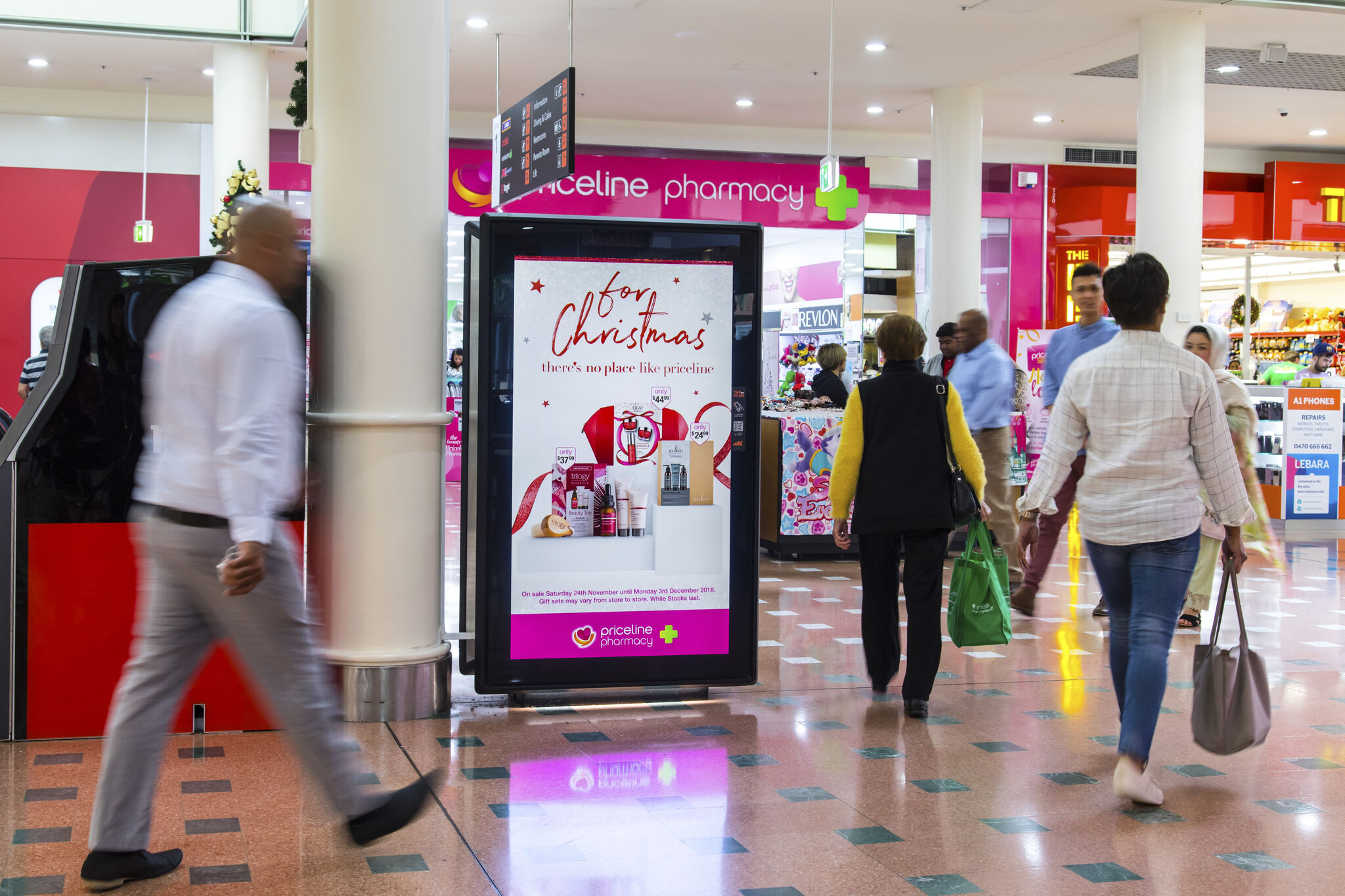 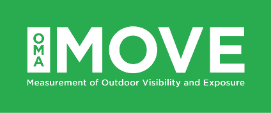 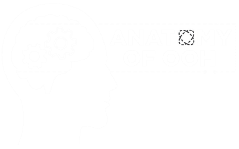 Shoppers are poised for  pre-Christmas spend
October 2021
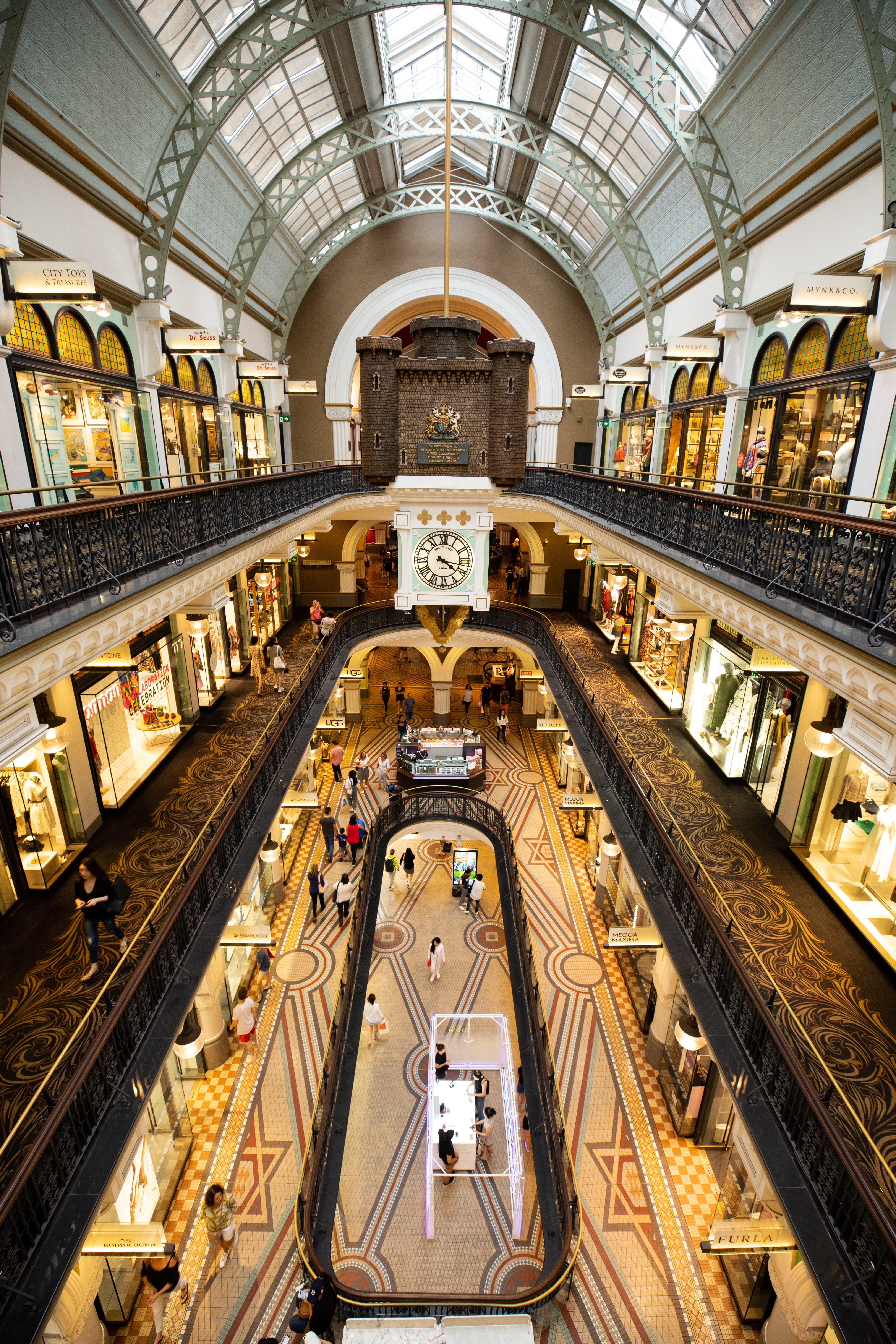 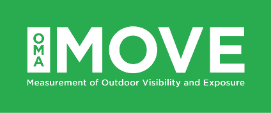 Retail sales predicted to increase pre-Christmas
As pandemic restrictions on the east coast ease, retailers forecast massive pre-Christmas spending for the second year in a row.
$58B
11.3%
In predicted pre-Christmas retail sales this year.
Anticipated increase in spending from pre-pandemic levels.
Source: ARA Roy Morgan 2021 pre-Christmas Retail Sales predictions, more.
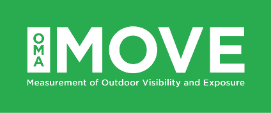 Outdoor influences shoppers at the right time
Average time spent with media prior to a shopping occasion on the same day (in minutes).
Source: Source: Day in the Life study, Research Now, Total 14+ n=3,465. Shoppers defined as people leaving home to shop.
Outdoor influences three out of five shoppers prior to purchase
Percentage of customers exposed to media in the 60 minutes prior to shopping.
61%
Of shoppers will be exposed to Out of Home in the hour prior to visiting a retail store.
Source: Source: Day in the Life study, Research Now, Total 14+ n=3,465. Shoppers defined as people leaving home to shop.
Outdoor also influences Online and Mobile retail actions
Beyond bricks and mortar stores, Outdoor also drives people to make more Online searches and Mobile brand actions.
2.5X
17%
More Online activity per ad dollar spent is deliver by Outdoor compared to other offline media.*
Uplift in smartphone brand actions when exposed to Outdoor.**
Source: *Nielsen OOH Online Activation Survey Conducted March 20–30, 2017 on US adults. **Outsmart OutPerform study 2016.
Outdoor is primed to reach shoppers this Christmas period
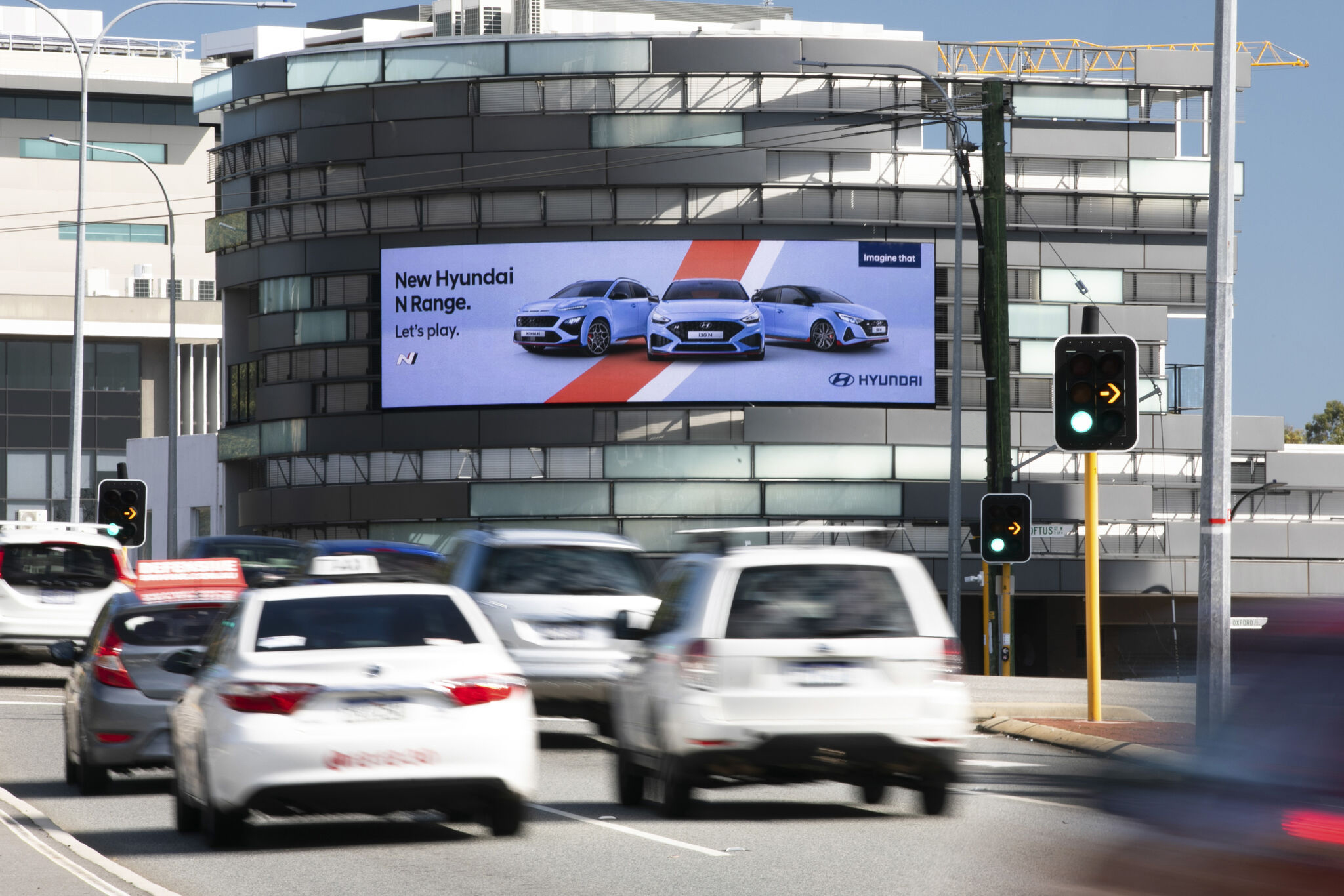 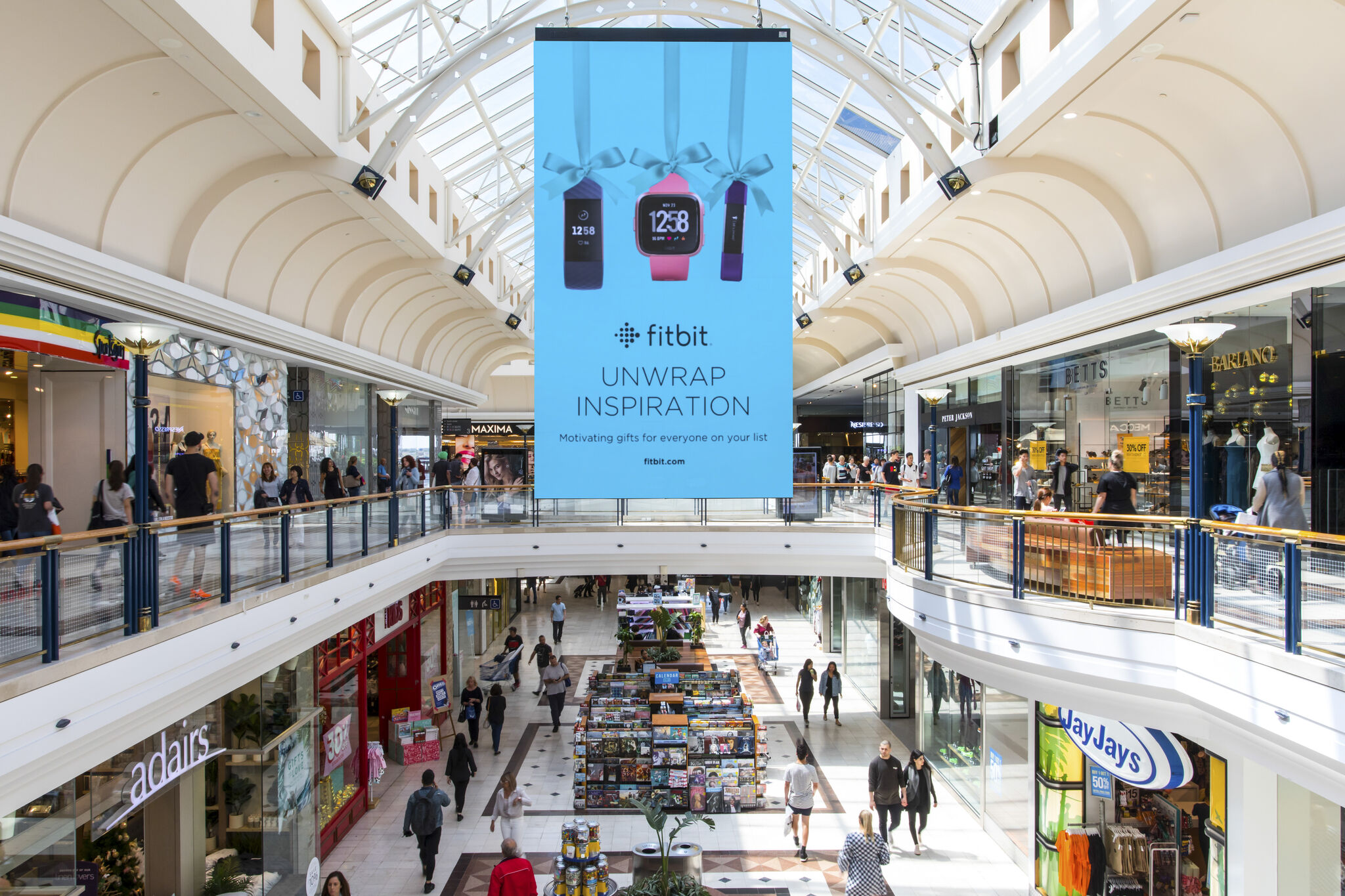 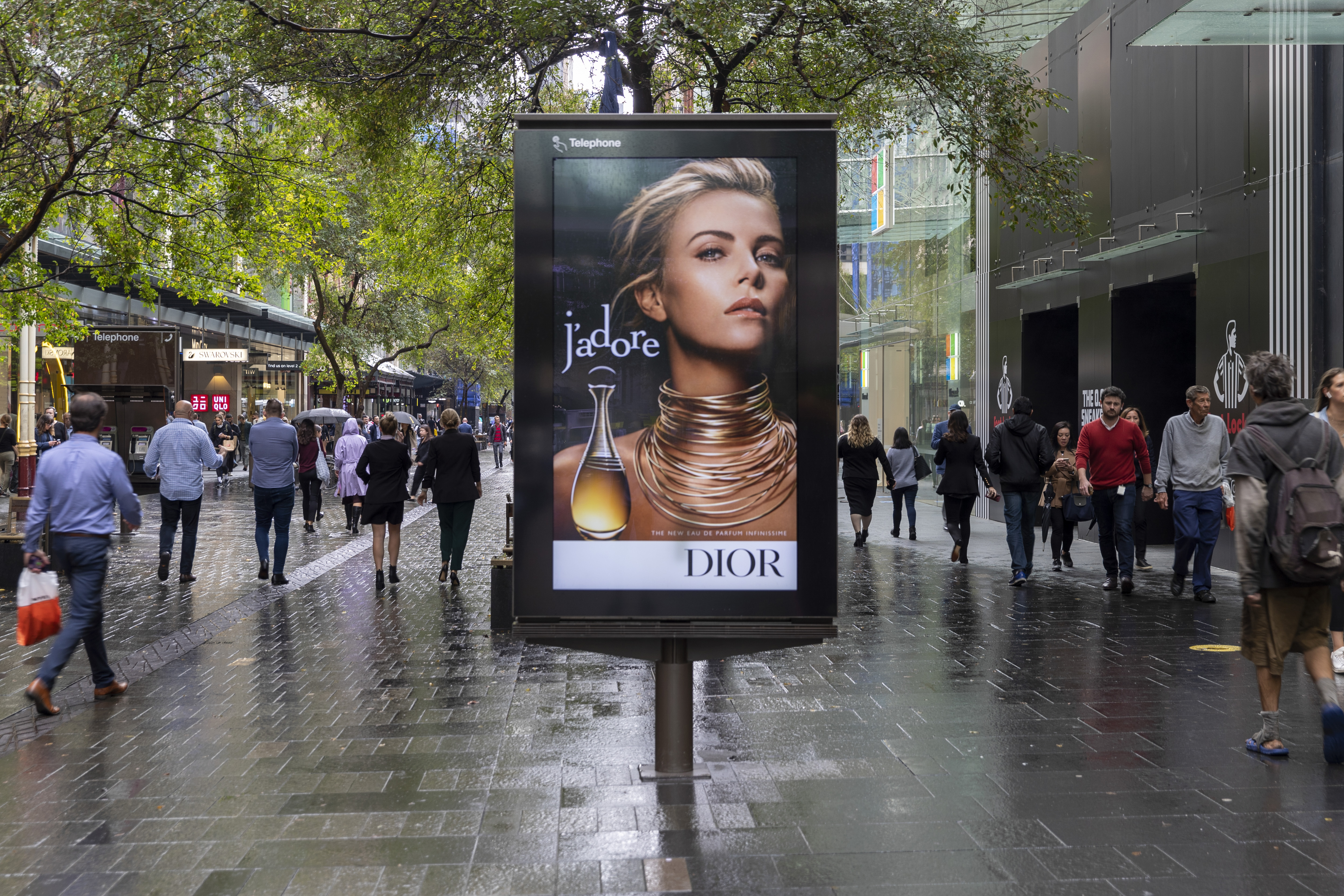 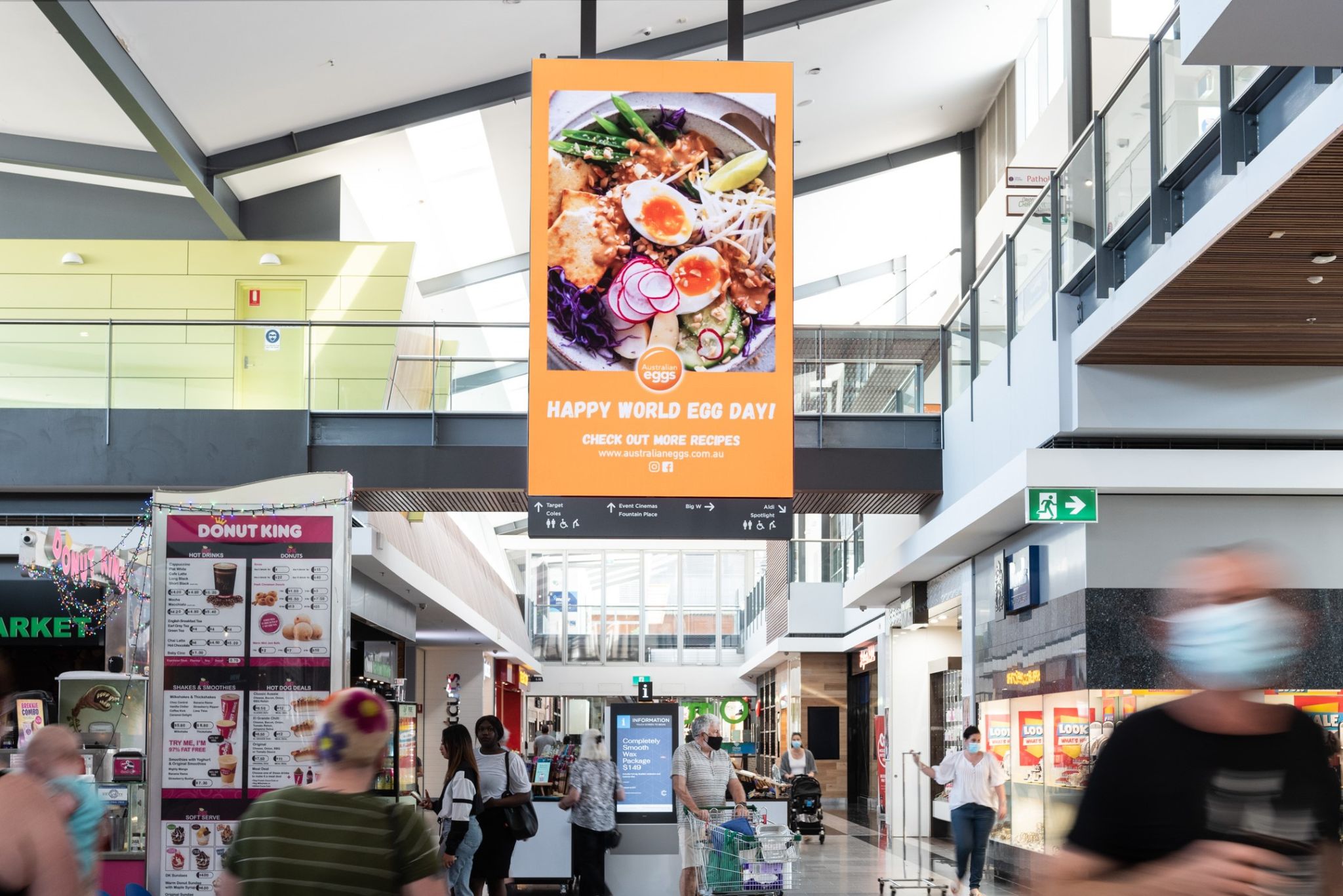 More research and insights may be found at Anatomy of Out of Home